Defining design prevalences
NoBa PWN workshop
9 January 2023
[Speaker Notes: This presentation can be used for introducing 
design prevalences and 
the questions on which decisions are needed 
to risk managers. 

It can be modified as needed to meet the needs of each country in the NoBa-PWN project.]
What are design prevalences?
Prevalence & Design prevalence
Prevalence
The proportion of infested individuals in a population

Design prevalence
The minimum prevalence that the survey is aiming to detect

Proving that a pest is totally absent from an area is not possible, unless all host individuals are tested with a perfect test. Therefore, we need to define the prevalence that we aim to detect with the survey, i.e., design prevalence.
True & apparent prevalence
True prevalence
The proportion of infested individuals in the population
“The real prevalence”

Apparent prevalence
The proportion of the samples testing positive
“The prevalence that we see”
[Speaker Notes: If you think it is better, you can modify the slides so that instead of explaining
true and apparent prevalence, 
true and apparent design prevalence, and  
method sensitivity
you just talk about prevalence and design prevalence. 
If you decide to do this, please take care that you check that all the remaining slides make sense.

And, if someone in the audience brings the removed things up, you may want to be prepared to explain them to everybody.]
True & apparent prevalence
True prevalence = apparent prevalence × method sensitivity

Method sensitivity = the probability of selecting infested parts from an infested sampling unit × the probability that an infested sample will test positive

Method sensitivity is often impossible to estimate reliably. Therefore, if using apparent prevalence is possible, the assessment will be much less uncertain
True & apparent design prevalence
Design prevalence
Determines the minimum true prevalence that the survey is aimed to detect
To use this, the method sensitivity must be known

Apparent design prevalence
Determines the minimum apparent prevalence that the survey is aimed to detect
To use this, we don’t need to know the method sensitivity!
True & apparent design prevalence
In NoBa-PWN we use apparent design prevalence 
because we can determine it based on the apparent prevalence of B. mucronatus observed in the samples collected in the PWN surveys without using a highly uncertain estimate of method sensitivity
=> The results of the assessment will be much less uncertain

In the following slides
prevalence = apparent prevalence
design prevalence = apparent design prevalence
Design prevalences in NoBa-PWN
2-step approach used in NoBa-PWN
In NoBa-PWN, a survey is composed of inspections, and in each inspection a given number wood objects or Monochamus adults is sampled

The statistical confidence of the survey is assessed with a 2-step approach* 
1st step:	The confidence level of inspections is assessed
2nd step:	The confidence level of the survey is assessed using the confidence level of inspections as method sensitivity
Design prevalences must be defined separately for both steps
Inspection site level design prevalence (1st step)
Areal level design prevalence (2nd step)
*Adopted from EFSA’s guidelines for statistically sound and risk-based surveys of Xylella fastidiosa
Components of the survey in NoBa-PWN
A survey may be composed of these components
Sampling of symptomatic wood, i.e., with signs of Monochamus activity
Sampling of asymptomatic wood, i.e., without signs of Monochamus activity
Trapping of Monochamus adults

If PWN would be present, its prevalence in symptomatic wood, asymptomatic wood and Monochamus adults would likely differ

Inspection site level design prevalence is defined separately for each component
[Speaker Notes: If you want to include only the components relevant for your country, you can modify the slide as you like.]
Design prevalences in NoBa-PWN
Inspection site level design prevalence is defined as the proportion of infested 
symptomatic wood objects suitable for sampling of all such wood objects
asymptomatic wood objects suitable for sampling of all such wood objects
Monochamus adults of all Monochamus adults
that an inspection is aiming to detect

Areal level* design prevalences are defined as the proportion of infested 
area of the total area with host plants 
that the survey is aiming to detect
*Region and country level
[Speaker Notes: If you want to include only the components relevant for your country, you can modify the slide as you like.]
Design prevalence parameters needed in NoBa-PWN
[Speaker Notes: If you want to include only the components relevant for your country, you can modify the slide as you like.]
How to define design prevalences?
Design prevalences must be biologically plausible
The pest must be able to reach the design prevalences 
given its biology in the local conditions

Biological plausibility of design prevalence can be assessed
based on observed prevalence of ecologically similar species
Design prevalences must reflect the aim of the survey
Detection surveys can have two alternative aims

1) Pest freedom survey
Aims to provide evidence for pest freedom to facilitate international trade
Design prevalences can be defined based on requirements of the trading partners, political considerations and availability of resources

2) Early detection survey
Aims to detect invasions so early that they can be eradicated
Design prevalences should represent an infestation that can still be eradicated
Defining inspection site level design prevalences in NoBa-PWN
Ensuring biological plausibility
By using the apparent prevalence of Bursaphelenchus mucronatus

observed in the wood and Monochamus that were sampled in the PWN surveys 

to define apparent design prevalences for PWN
[Speaker Notes: Note that also this slide must be modified if you don’t explain the difference between true and apparent prevalence.]
Ensuring biological plausibility
B. mucronatus is suitable for this purpose since
It is closely related and ecologically similar to PWN, e.g., it is vectored by the same species as PWN
it does not cause symptoms, which is expected to be true also for PWN in the Nordic Baltic countries
it is widely established in Nordic-Baltic countries in coniferous forests
Ensuring biological plausibility
Apparent prevalence in the materials sampled in the PWN surveys is perfect for this purpose since
it tells us the prevalence of the surrogate species in the exact same materials that were targeted in the PWN survey

Also, by using apparent prevalence to define apparent design prevalence 
we avoid having to use highly uncertain estimates for method sensitivity!
[Speaker Notes: Note that also this slide must be modified if you don’t explain the difference between true and apparent prevalence.]
Ensuring biological plausibility
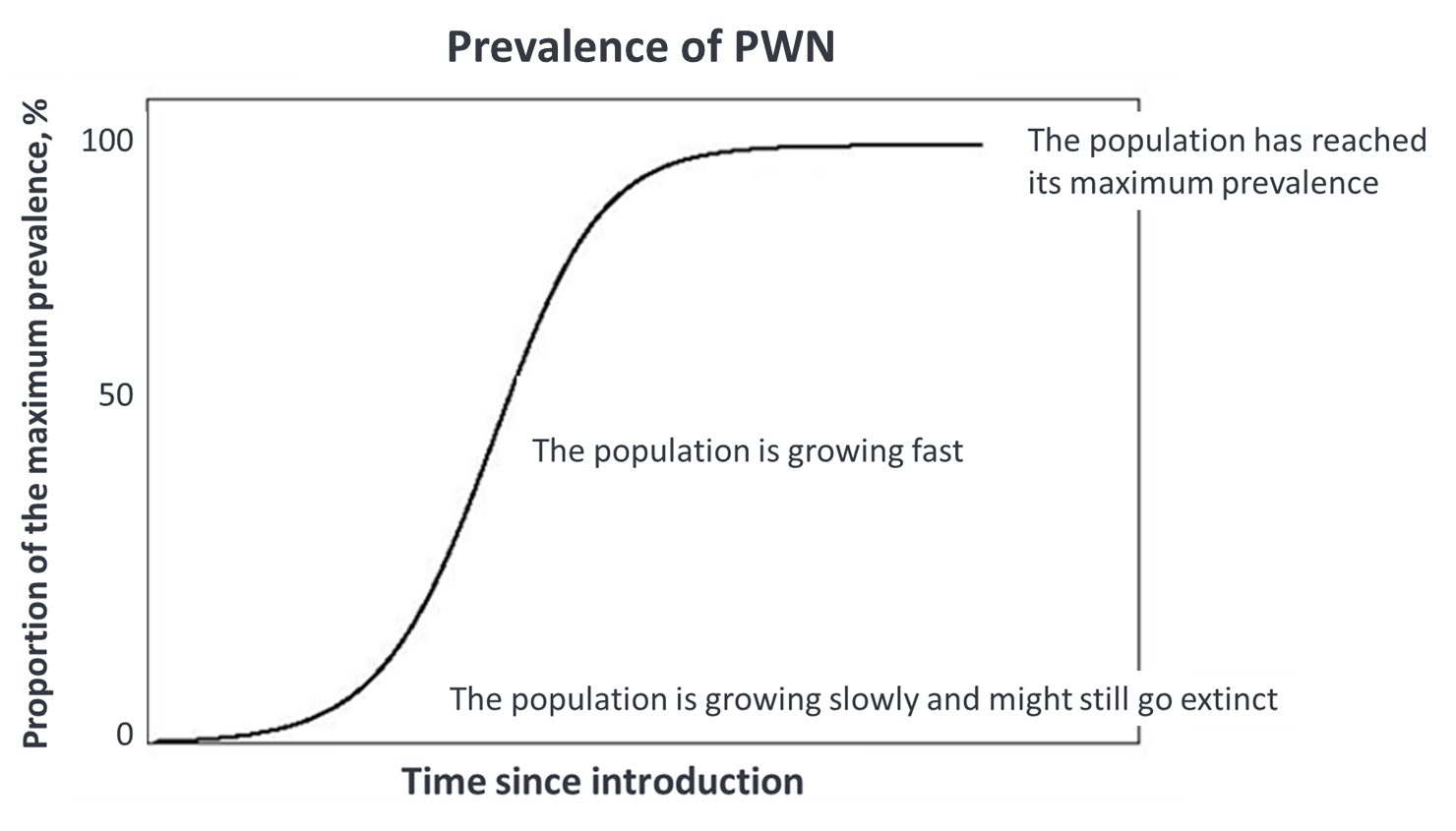 Because of the similarities of PWN and B. mucronatus in northern European conditions, we assume that
 
the prevalence of B. mucronatus observed in the PWN surveys
= the maximum prevalence that  PWN could reach if it was introduced
Remember that here we refer to local population density, not the distribution of the pest in the country.
Ensuring biological plausibility & the aim of the survey
Inspection site level design prevalences should not be higher than the observed prevalence of B. mucronatus

But should it be lower than it, 
for surveys aiming to
a) provide evidence for pest freedom to facilitate trade
b) ensure early detection to facilitate eradication
?
Ensuring biological plausibility & the aim of the survey
This depends on how early we want PWN populations to be detected in pest freedom and early detection surveys

Is it ok that the population has reached its maximum density when it is detected?

Or do we want to detect the population when it is still growing?
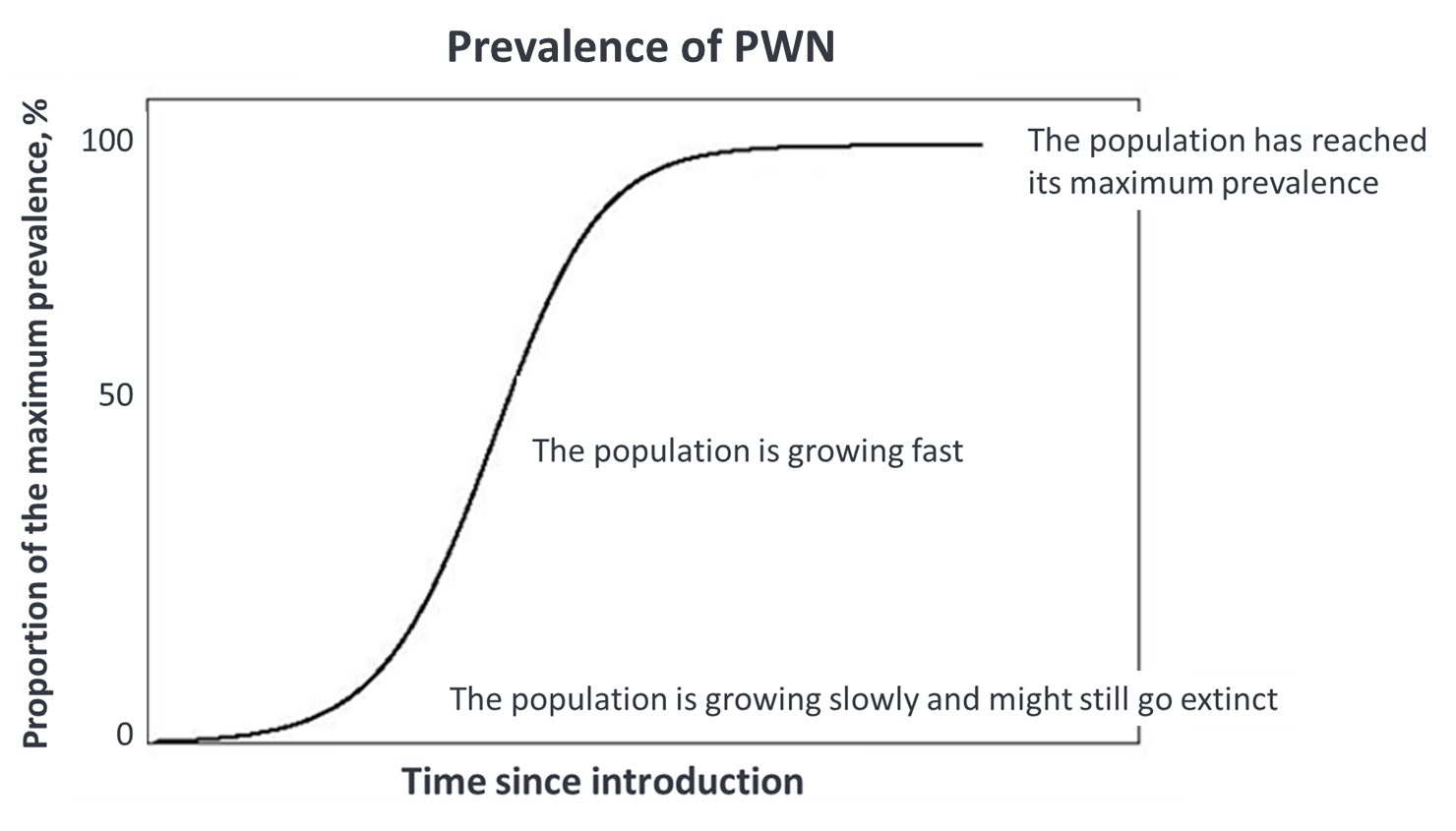 Remember that here we refer to local population density, not the distribution of the pest in the country.
The prevalence of B. mucronatus
The prevalence of B. mucronatus in the samples collected in the PWN surveys in country X
*Confidence interval
[Speaker Notes: In this slide you can present the prevalence estimates and the 95% confidence limits of your country. 
You can the find the data to populate the table form the file “B. mucronatus prevalence estimates.docx”]
TO BE DECIDED for pest freedom surveys
What should be used as inspection site level design prevalence for pest freedom surveys for
 symptomatic wood?
 asymptomatic wood?
 Monochamus adults?
We recommend using the estimates of B. mucronatus prevalence
If you do not use the estimates, remember that the design prevalences of the different components should correspond to a similar PWN infestation level
[Speaker Notes: Include only the components relevant for your country.

The last point (“If you do not…”) means, at least, that if, e.g., 
the estimate is lower for symptomatic wood than for Monochamus, then 
also the design prevalence for symptomatic wood should be lower than for Monochamus.

If you can think of a better way to express this last point, please let me know.]
TO BE DECIDED for early detection surveys
Should the inspection site level design prevalence 
for early detection surveys be lower than that of pest freedom survey?

If yes, how much lower (%)?
We recommend using 50% lower design prevalences for early detection than for pest freedom surveys
Defining areal level design prevalences in NoBa-PWN
Pest freedom survey
Design prevalence for pest freedom survey
can be defined based on the requirements of the trading partners, political considerations and availability of resources
must be biologically plausible, i.e., such that PWN could reach it if it was present in the country
TO BE DECIDED
What should be used as country level design prevalence for pest freedom surveys?
Areal level design prevalence for early detection survey
Is calculated from the maximum acceptable size of PWN infestation at detection, km2, which should be such that the infestation can be eradicated
The estimated maximum area from which eradication could be attempted, given the resources available for logging
FI: 598 km2 (Hannunen & Tuomola unpublished) 
Time & resources needed for delimiting surveys are not considered = > It is assumed that the size of the infested area is known perfectly right away, and that the pest doesn’t spread during the eradication measures
NO: 426 km2 (Økland et al. 2010*)
The maximum area of forest that can be removed by all Norwegian harvesters August 1May 1
EU emergency measures for PWN allow member states to refrain from attempting eradication if the diameter of the infested area > 20 km (= circular area of 314 km2)
*https://doi.org/10.1111/j.1539-6924.2010.01431.x
TO BE DECIDED
What is the maximum acceptable size of PWN infestation at detection?
We recommend that it should not be more than 600 km2
The decisions to be made
Decisions to be made for pest freedom surveys
What should be used as inspection site level design prevalence for
 symptomatic wood?
 asymptomatic wood?
 Monochamus adults?

We recommend using the estimates of B. mucronatus prevalence 

What should be used as country level design prevalence?
*In the materials sampled in the surveys!
Decisions to be made for early detection surveys
Should the inspection site level design prevalence for early detection survey be lower than the respective design prevalence for pest freedom survey? If yes, how much lower?

We recommend using a 50% lower value 


What is the maximum acceptable size (km2) of PWN infestation at detection?

We recommend that it should not be more than 600 km2
Prevalence of B. mucronatus in the materials sampled in the PWN surveys
Note that
The estimates presented do not represent the prevalence of B. mucronatus in the forest 

Instead, they represent the prevalence of B. mucronatus in the type of wood material and Monochamus that has been sampled in the PWN surveys

For defining inspection site level design prevalences for NoBa-PWN, these estimates are exactly what is needed!
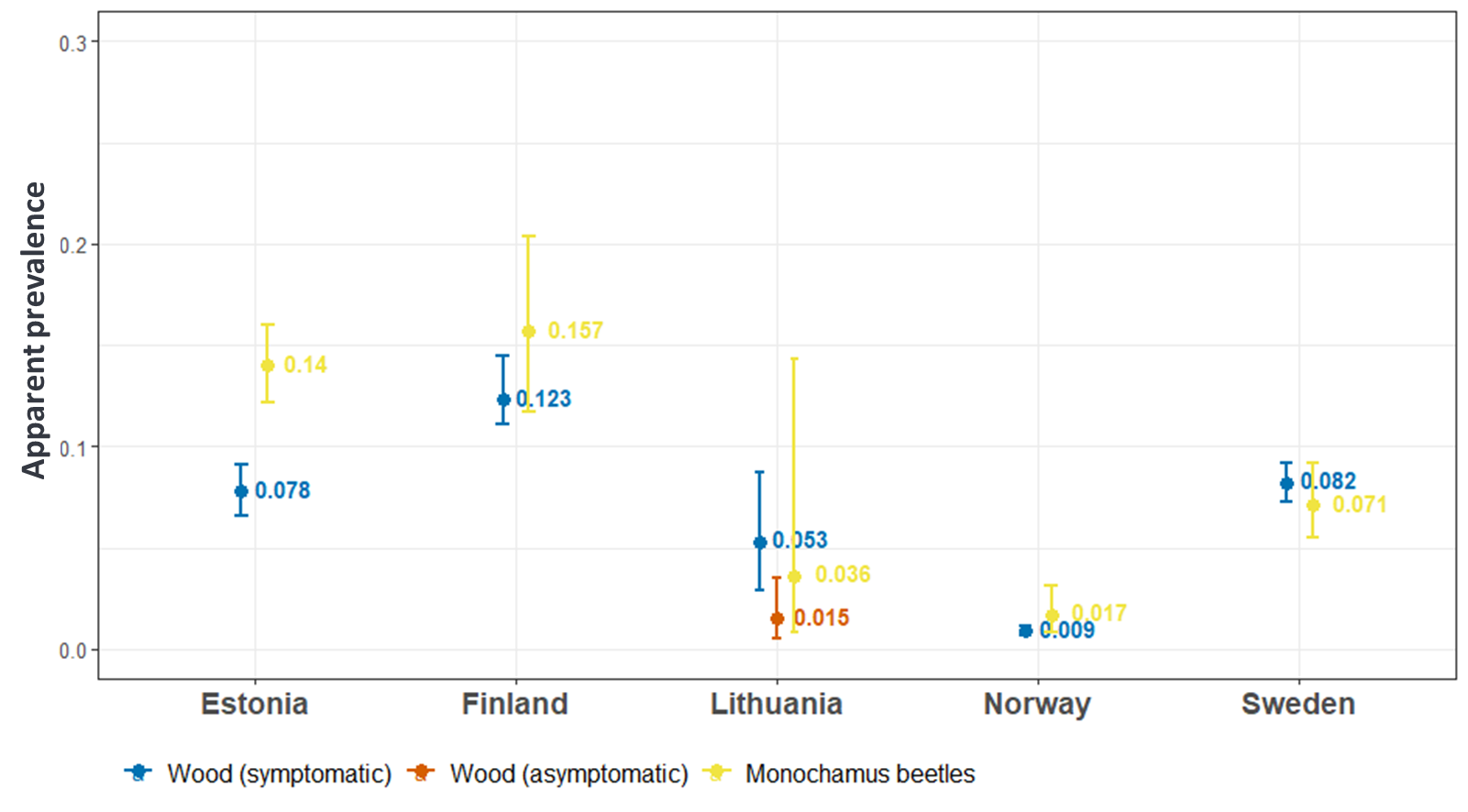 The dots indicate the estimates. and the whiskers indicated their 95% confidence intervals
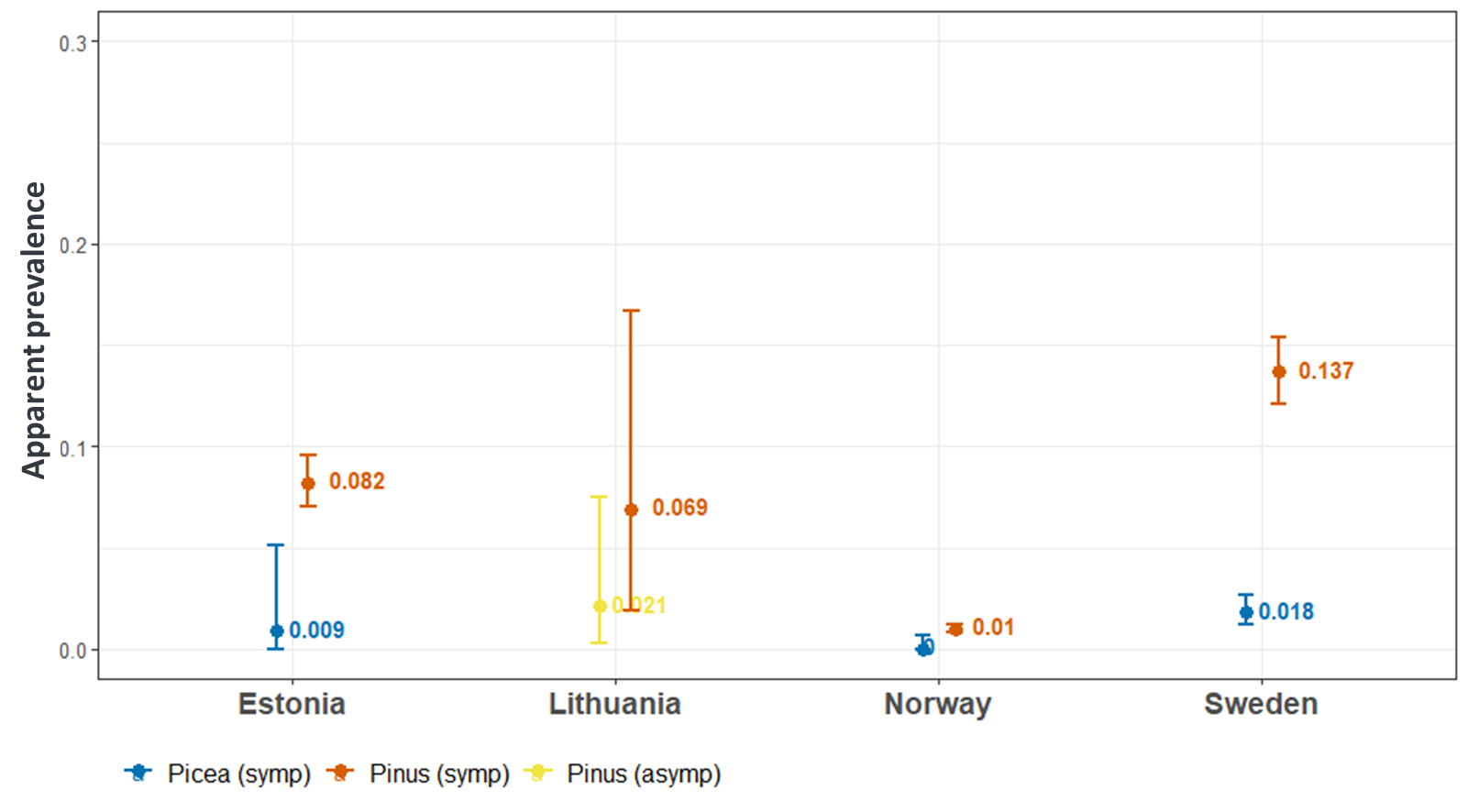 The dots indicate the estimates. and the whiskers indicated their 95% confidence intervals
[Speaker Notes: This figure is here just for information. Note that in NoBa-PWN we cannot define design prevalences separately for different plant species.]
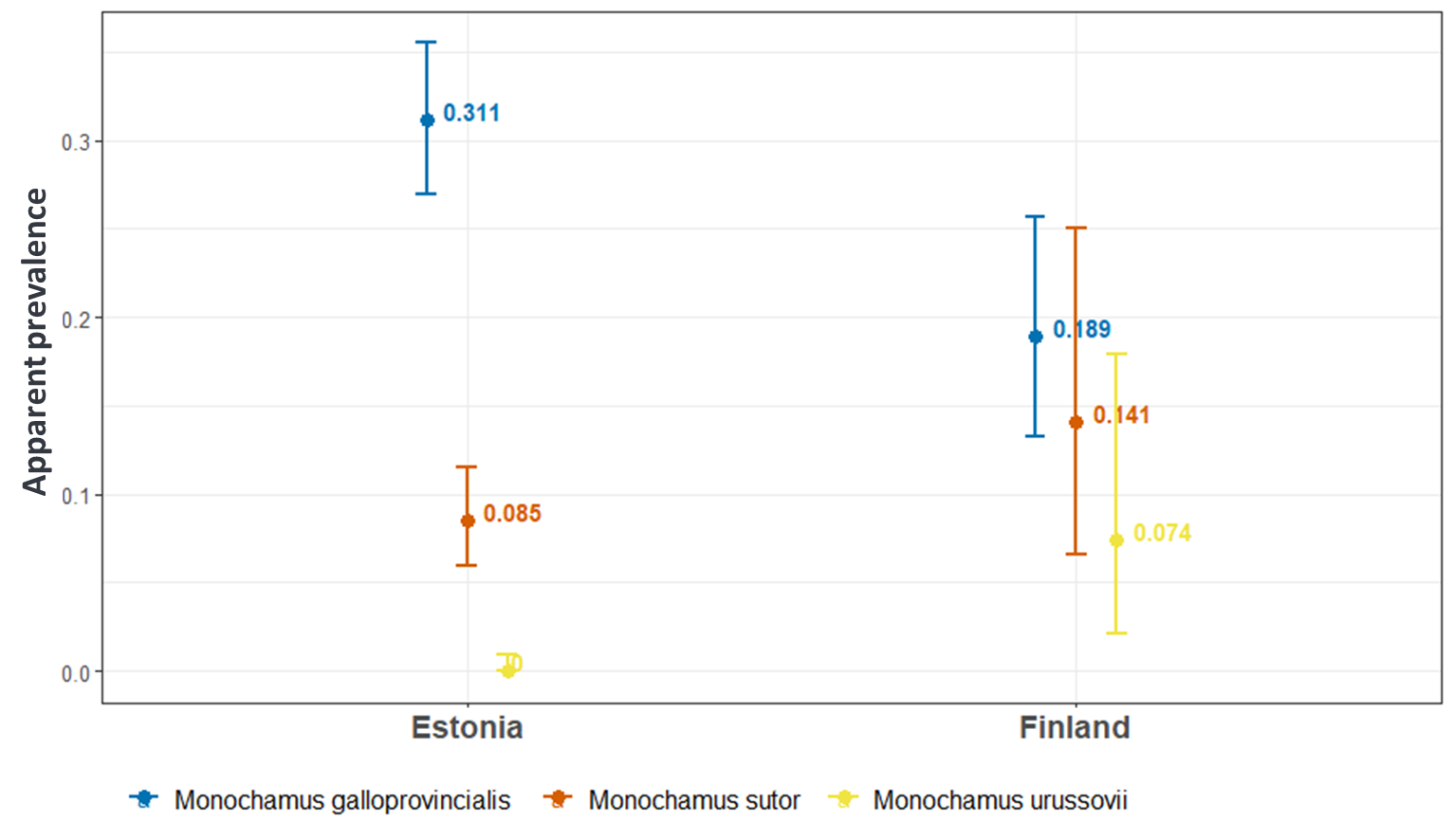 The dots indicate the estimates. and the whiskers indicated their 95% confidence intervals
[Speaker Notes: This figure is here just for information. Note that in NoBa-PWN we cannot define design prevalences separately for different vector species.]